SWAN Acquisitions and Cataloging Users
May 09, 2024
Updates from LACONI TSS Acquisition  
Order Cards 
Brief Record and On-the-Fly Item Creation and Maintenance 
SWAN Support Site Revamp
Pre-Cat Libraries Expectations
Duplicate records (Paw Prints, Penworthy, Follettbound...)
New SWAN Self-Paced Course
SWAN Symphony Upgrade to 4.1
Vinyl records
Open Discussion

Next meeting: September 12th, 2024-9:30 a.m.
Agenda
May 9, 2024
2
SWAN Library Services
Technical Services Section          Acquisitions Roundup 2024
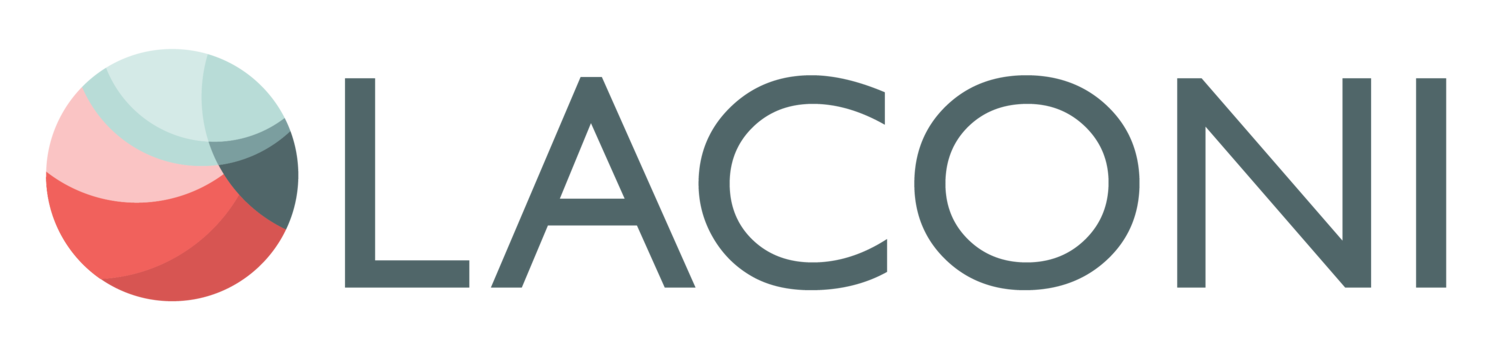 Ingram is innovating with AI AutoStore Cube Storage.
They offer a leasing program and Ingram Express for "Need it Now " to compete with Amazon-flat fee, free shipping, small fuel surcharge ($3 or $6).
Ingram has a print-on-demand that prints 75,000/100,000 books a day!
Coming soon: a premium service called iCurate, a $2,100 value but is free! It is powered by actual librarians.
This service would ship standing orders on the 1st of each month for Adult, Teen and Youth.
Midwest Tape is committed to providing physical A/V media.
Midwest Tape has real people customer service agents.
Offering electronic EDI ordering, invoicing and seamless order/data integration.
Midwest Tape Return Program offers free replacements of cases, artwork and materials for up to one year.
Coming soon: My Cart will offer live streaming tv.
May 9, 2024
3
SWAN Library Services
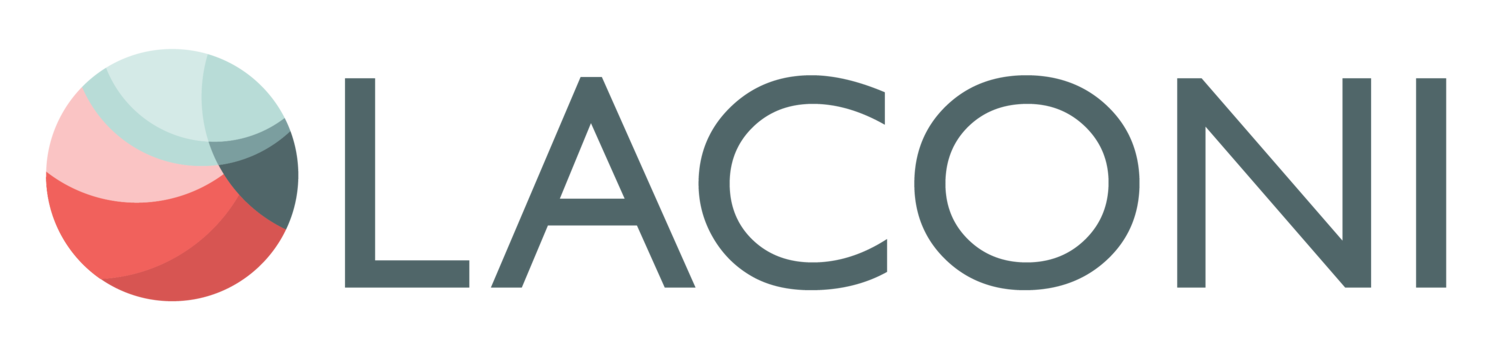 Baker & Taylor
Children's Plus, Inc.
Curt Leppert thanked attendees for their patience through COVID and the two cyber-attacks.
B&T has partnered with Library Ideas to be the exclusive publisher of VOX books. There are over 700 titles with a 12% discount through 6/30/2024.
Unprocessed VOX books will begin shipping on 5/15/2024 and pre-processed ones will ship on 6/1/2024.
CPI will be undergoing a rebranding in August 2024 to Libraria.
EDI compatible-Quick click
Free Collection Development Service
Monthly/Seasonal Lists
They also offer cataloging and processing.
Brodart
Has partnered with Library IQ
Offering a system that will show how well an item will circ in your library.
May 9, 2024
4
SWAN Library Services
Order Cards
Does anyone use some other method instead of order cards? 
If so, what system/method do you use?
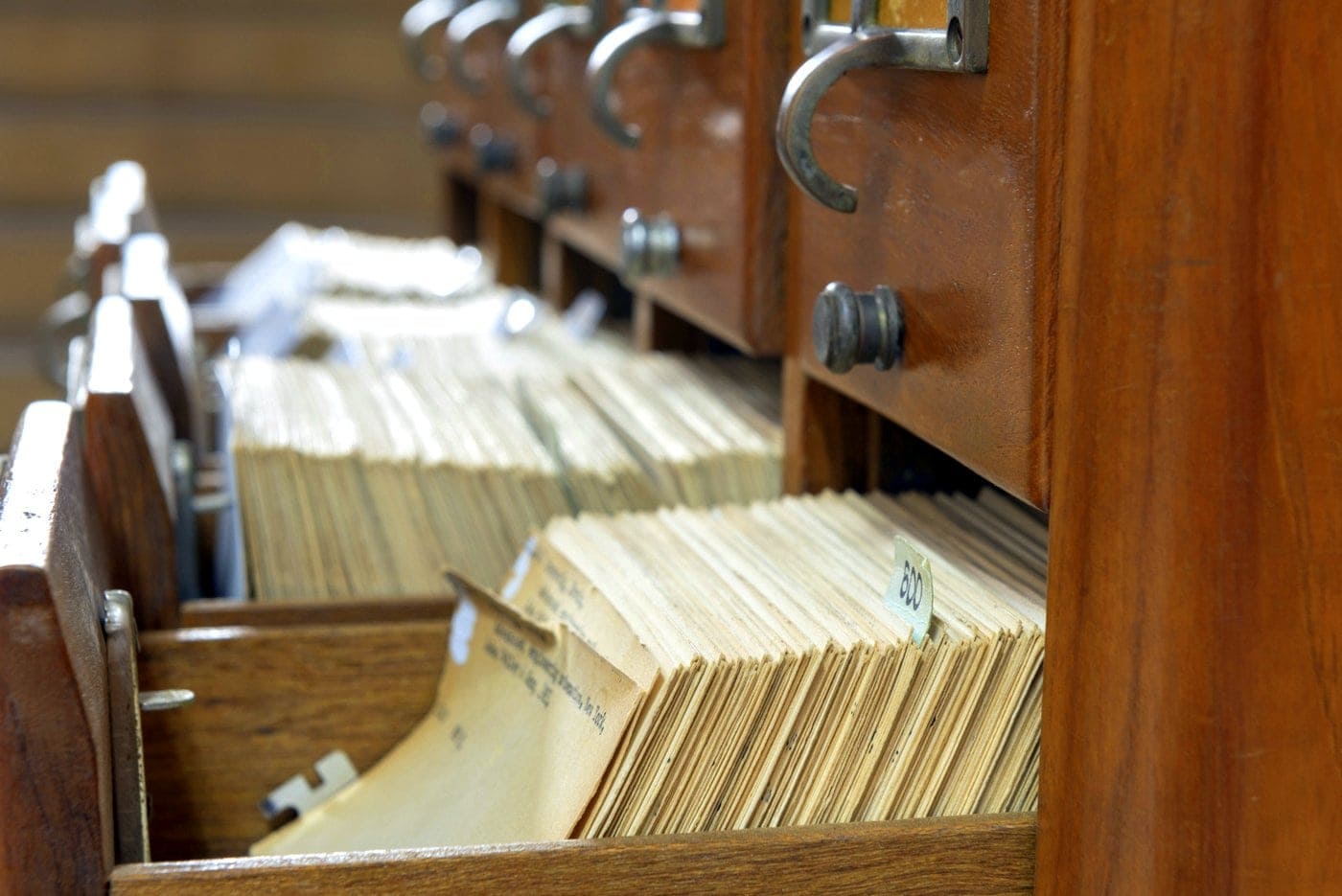 May 9, 2024
5
SWAN Library Services
Brief Record and On-the-Fly Item Creation and Maintenance
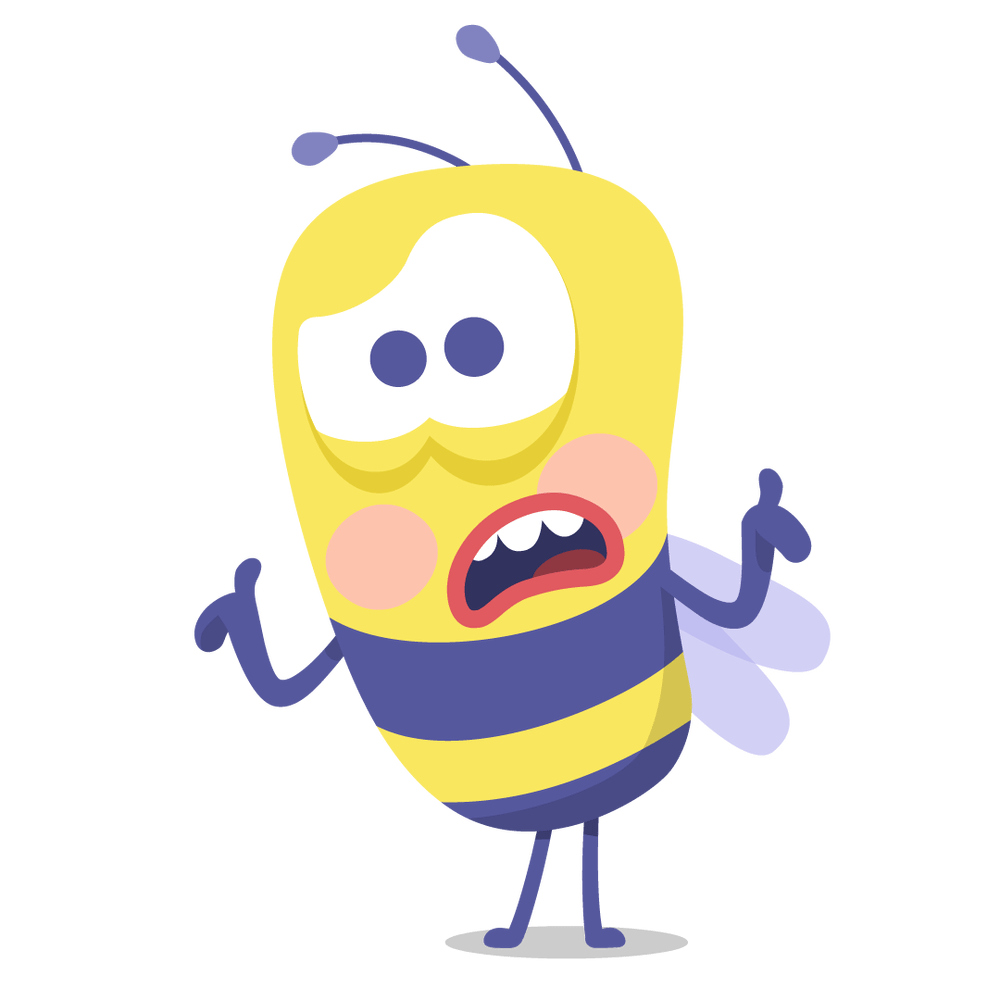 Use the "Add Brief Title" wizard instead of the Helper in the Charge/Checkout Wizard.

Place a copy-level hold so when the item returns it can be fully cataloged.
May 9, 2024
6
SWAN Library Services
SWAN Support Site Revamp:Acquisitions and Cataloging Documentation Updates
Some documentation has been corrected, expanded, or made more concise.
You may notice some new display options with accordions.
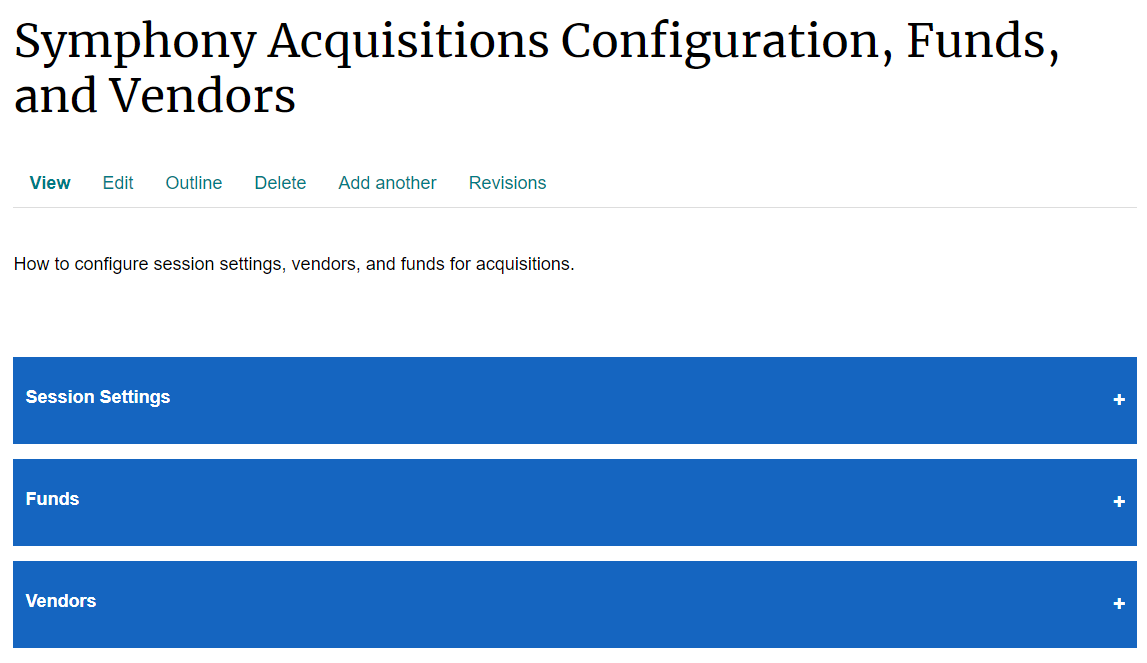 SWAN conducts a support site documentation review yearly.
Remember that the support site is a living document, so it is updated constantly throughout the year.
Click around and explore!
May 9, 2024
7
SWAN Library Services
Pre-Cat LibrariesExpectations
May 9, 2024
8
SWAN Library Services
Perform an ISBN/UPC search AND a title search before adding a new pre-cat.

Whenever possible, report duplicate records via the ticket system.
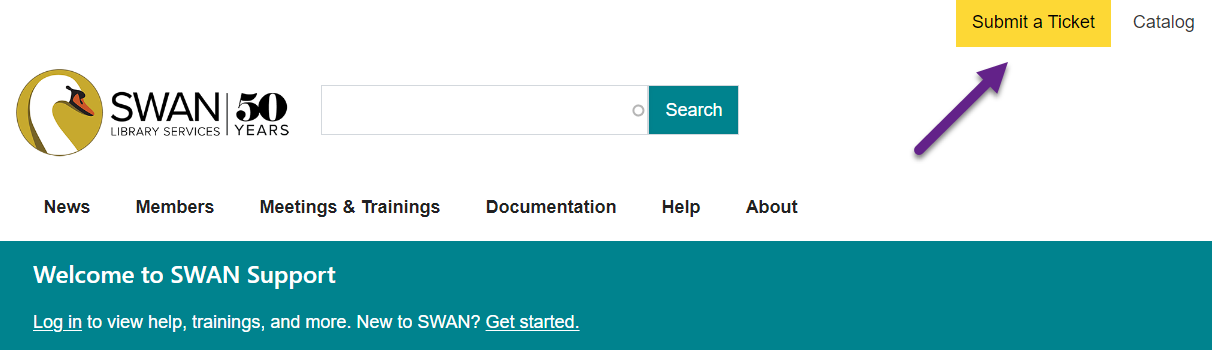 May 9, 2024
9
SWAN Library Services
3)   Ensure the pre-cat has the required MARC tags: 

020 or 024 (ISBN or UPC)
100 (author)
245 (title)
250 (edition statement, when applicable) 
264 (publication place, publisher, date of publication)
300 (physical description: number of pages or discs)
590 (format)
946 (signature:  library 3-letter code, your initials, YYYYMMDD)
977 PRE-CAT
May 9, 2024
10
SWAN Library Services
Duplicate records with children's materials
As mentioned before, ALWAYS do a title search in addition to searching by UPC number, especially when it comes to children's materials.  

We combine ISBNs for Paw Prints, Follettbound, Penworthy, and other imprints into one record. 

Recommended reading: When to Input a New Record.
May 9, 2024
11
SWAN Library Services
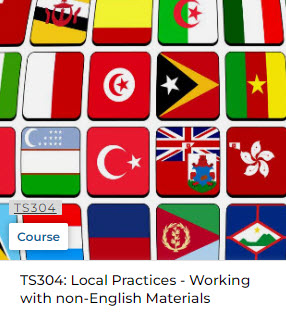 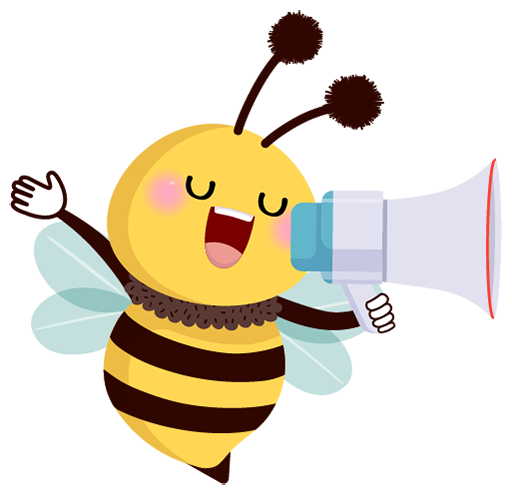 New self-paced course
19 courses in Circulation and Technical Services

To access: 

https://support.swanlibraries.net/meetings-trainings/swan-online-learning 

Register in L2 before requesting access to the courses.
May 9, 2024
12
SWAN Library Services
Symphony 4.1 upgrade
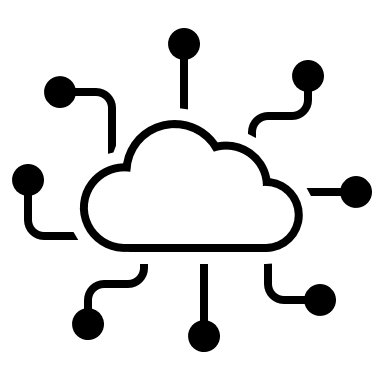 Scheduled overnight Monday, June 17th
SirsiDynix will begin upgrade process around 11PM June 17th
During the upgrade window (2-3h) WebServices/SIP2 will be offline
No access to My Account in Aspen | E-Resources | SIP2
Go-Live Tuesday, June 18th
SWAN does not anticipate any library staff disruption or required use of Offline Mode
Upon receiving All-Clear from SWAN, member libraries may access WorkFlows Tuesday morning, June 18
Watch SWANcom for updates!
May 9, 2024
13
SWAN Library Services
Open Discussion
May 9, 2024
14
SWAN Library Services
The Team
ACUG CO-CHAIRS
Mark your calendars now! Next meeting is Thursday, September 12, 2024!!!
Susana Leyva- Palos Heights Public Library
sleyva@phlibrary.org
Head of Technical Services 

MaryKellie Marquez- Warrenville Public Library District
marykellie@warrenville.com
Acquisitions and Cataloging Manager
SWAN
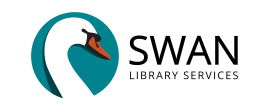 Samantha Dietel
samantha@swanlibraries.net
Consultant, Bibliographic Services

Claudia Nickson
claudia@swanlibraries.net
Consultant, Bibliographic Services

Vickie Totton
vickie@swanlibraries.net
Consultant, Information Technology Systems & Support

Cynthia Romanowski
cynthia@swanlibraries.net
Bibliographic Services Manager
May 9, 2024
15
SWAN Library Services